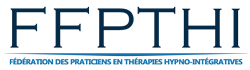 Ouvrir son cabinet : récap des contraintes
Les obligations « gratuites »
Mention Obligatoire
Cartes de visite
Site internet
Sur TOUS vos documents
Factures et devis éventuels
Mention 
« Entrepreneur Individuel »
Bidule MACHIN Entrepreneur Individuel
ou Bidule MACHIN E.I.
Ou E.I. Bidule MACHIN
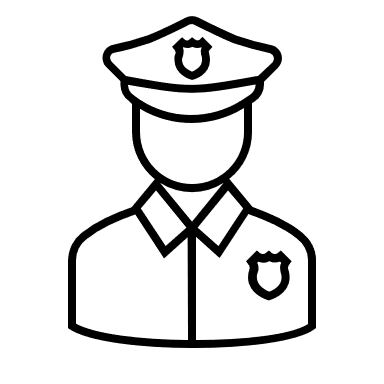 Risque : amende 750 €
Dans la salle d’attente
Sur votre site
Dans le cabinet
Affichage clair des tarifs / prestations
et C.G.V.
Sur la plateforme de réservation
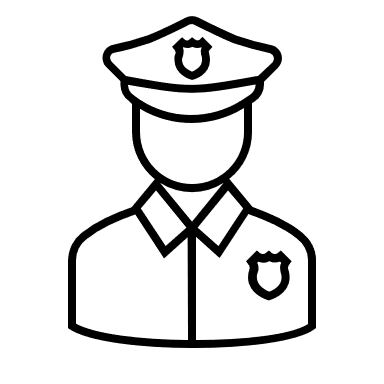 Risque : amende max 15.000 €
Inscription
Déclarations
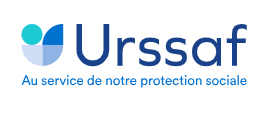 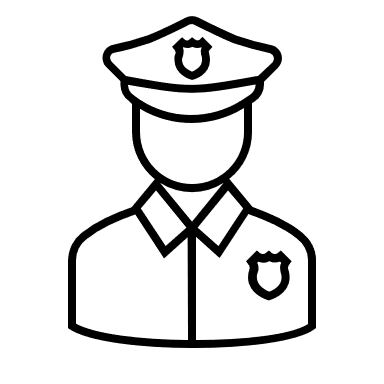 Risques : oubli ou retard de déclaration = pénalité de 55 € en 2023 pour chaque déclaration manquante même si CA nul
                 cotisations recalculées sur une base forfaitaire : 3 067 € (déclaration mensuelle) ; 9 775 € (déclaration trimestrielle)
INTERDITE
Pour le code NAF 9609Z
Mention « thérapeute »
Indiquez clairement sur votre site et CGV que 
vous n’êtes pas médecin
vous ne posez pas diagnostics
vous ne proposez pas de traitement
vous ne soignez pas
vous ne guérissez pas
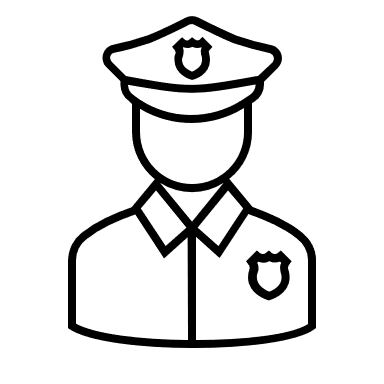 Risque : amende 30.000 €
               2 ans de prison
Possibilité obligatoire 
de refuser ou limiter le nombre de cookies
Indiquez clairement quelles données sont collectées et par qui
Indiquez clairement comment les données personnelles sont stockées, protégées et utilisées par
l’hébergeur de votre site 
votre plateforme de réservation 
vous-même
RGPD
Indiquez clairement le droit à la modification et suppression des données
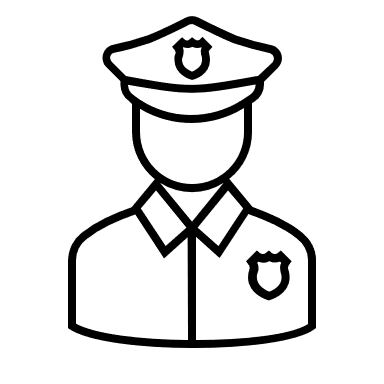 Indiquez qui contacter pour exercer ces droits
Risques : amende max 20.000 € 
+ diverses sanctions administratives et pénales
Mentions obligatoires
Non modifiable
noms et les coordonnées des deux parties 
 numéro unique et consécutif de la facture
 description du travail effectué
 quantité de prestations effectuées
 modalités et les délais de paiement
 prix
 mention TVA
Numérotée
Normée
Unique
Format PDF
Facturation
EXCEL
WORD
Obligatoire pour prestation + 25 €
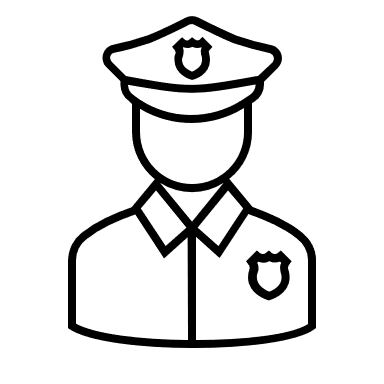 Carnet ou cahier de facturation
Facturier gratuit normé
Risque : amende 15 €/mention manquante ou inexacte 
                sur chaque facture concernée
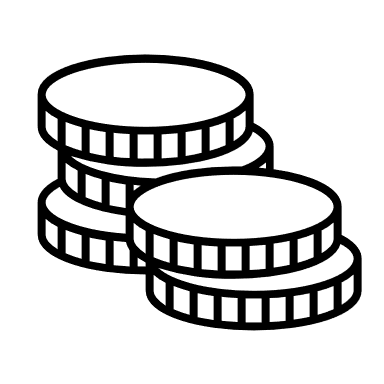 Les obligations payantes
Coordonnées à mentionner 
sur vos CGV
sur votre site
sur vos factures
affichage en salle d’attente
affichage en cabinet
Contrat pour 3 ans
Médiateur à la consommation
Frais de médiation à votre charge si dossier éligible
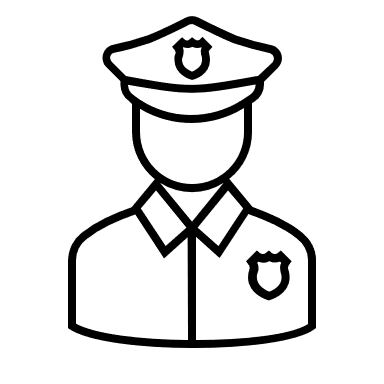 Risque : amende maximum de 3.000€
Paiement
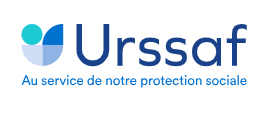 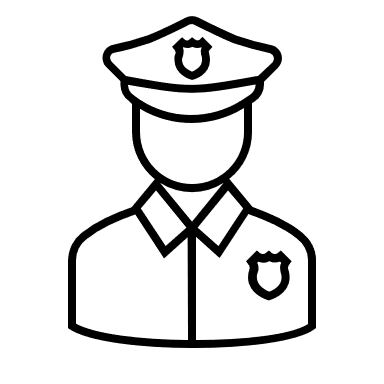 Payer tous ses impôts
Revenus

Contribution Foncière des Entreprises

TVA le cas échéant 

Foncier le cas échéant
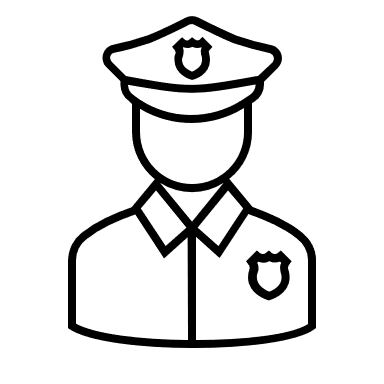 Pas officiellement obligatoire, 
mais dans les faits…
Tarifs préférentiels avec notre partenaire Axa (cabinet Zadok)
Assurance RC Professionnelle : tous les documents d’information et de 
souscription à votre  disposition sur le site
Assurance Protection Juridique: tous les documents d’information et de 
souscription à votre  disposition sur le site
Assurance Multirisques Pro (locaux par exemple) tous les documents d’information et de 
souscription à votre  disposition sur le site
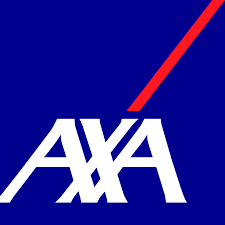 Pas obligatoires 
en régime micro-entreprise, 
mais ça fait sérieux
Compte bancaire pro
Les auto-entrepreneurs doivent avoir un compte dédié à leur activité si leur CA dépasse 10.000 € par an. Obligatoire si autre statut fiscal.
Local pro
+ assurance obligatoire : tarif préférentiel avec notre partenaire Axa (Cabinet Zadok)
N° tél pro